Moissonner au Néolithique
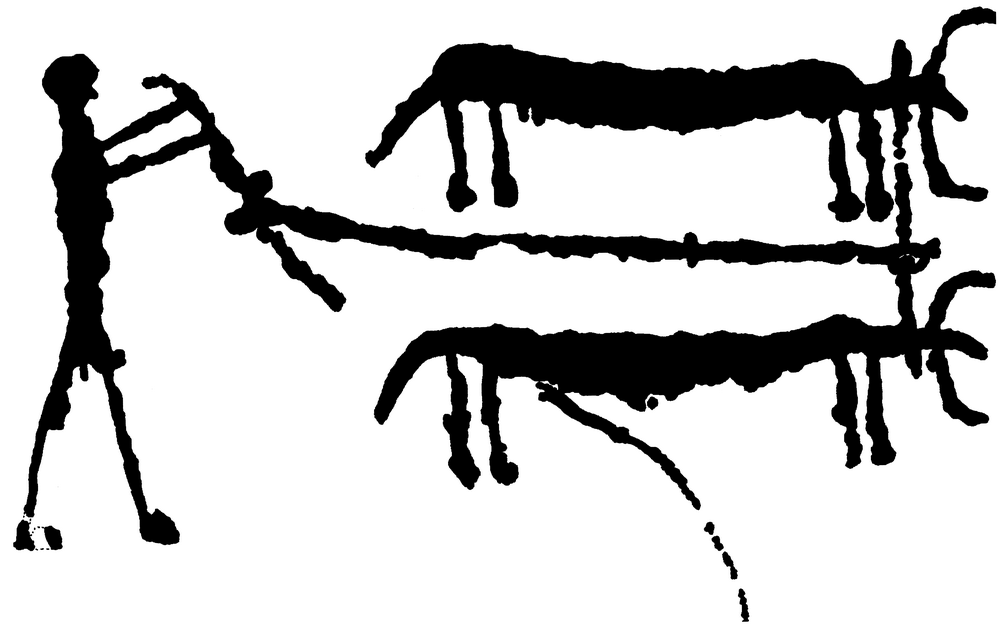 Araire tiré par deux bovins attelés avec un joug
Val Camonica, Italie
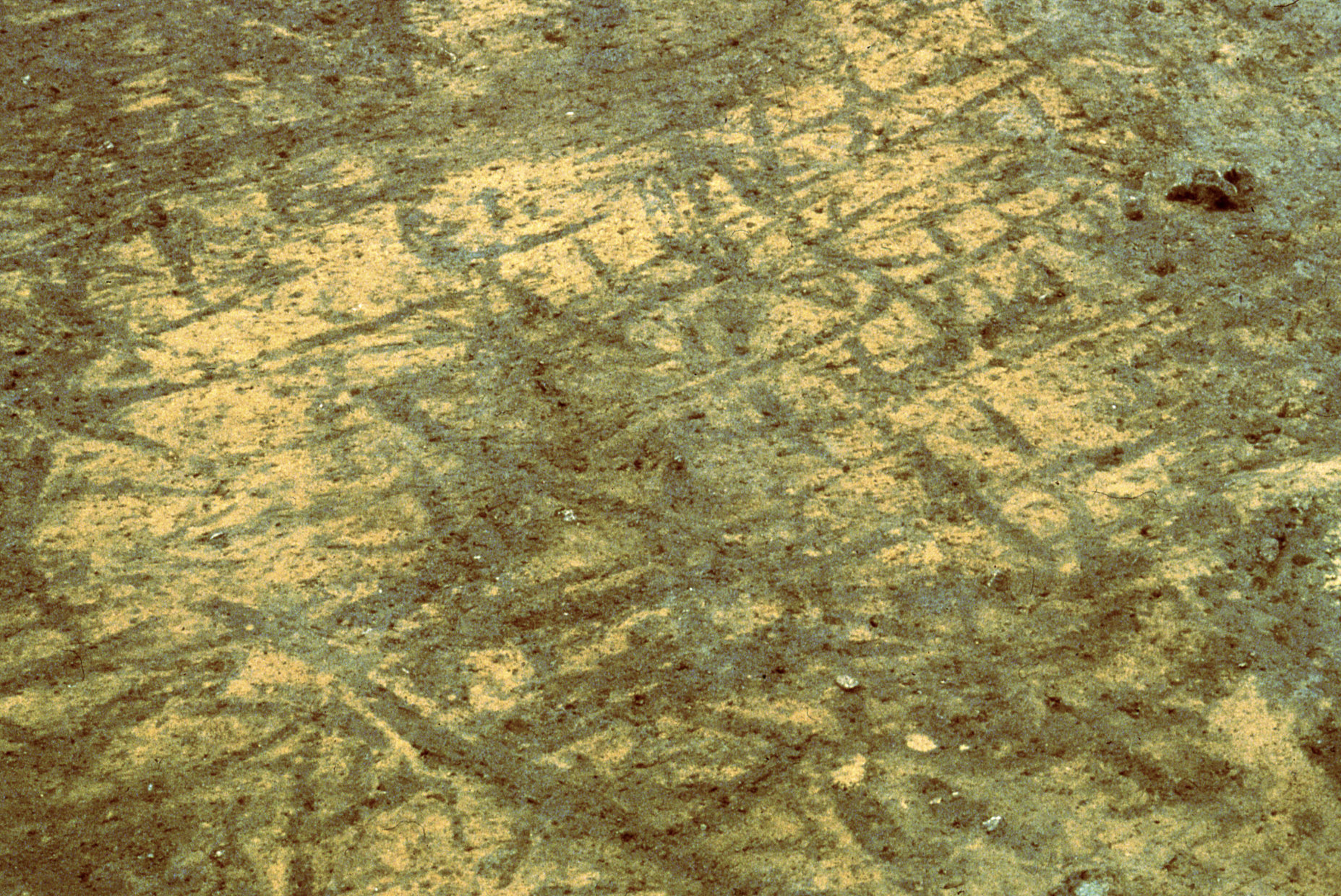 Traces de labour laissés par un araire Castaneda (GR)
A l’aide d’une faucille,on coupe les tiges des céréales.
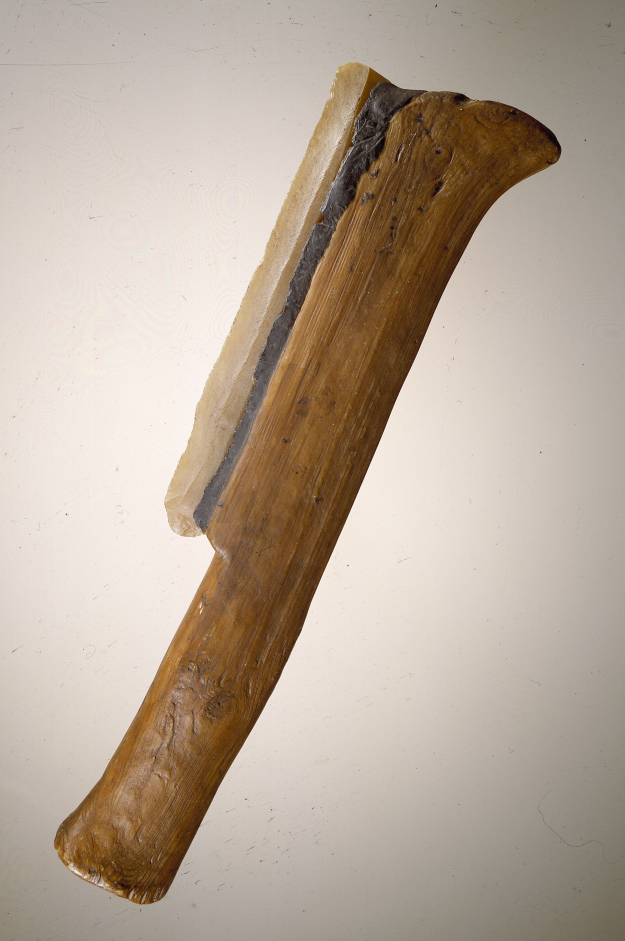 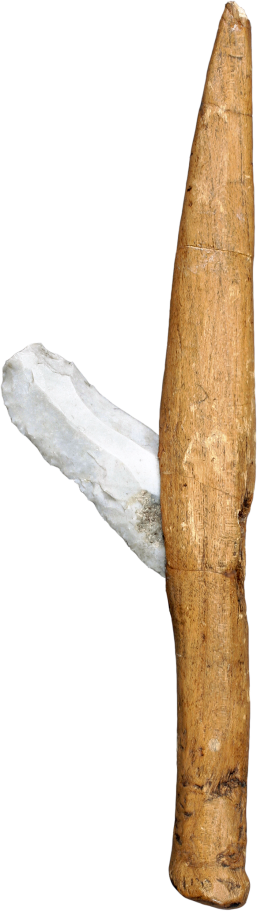 Auvernier (NE)
Egolzwil (LU)
À l’aide d’un couteau à moissonner,on ne coupe que les épis
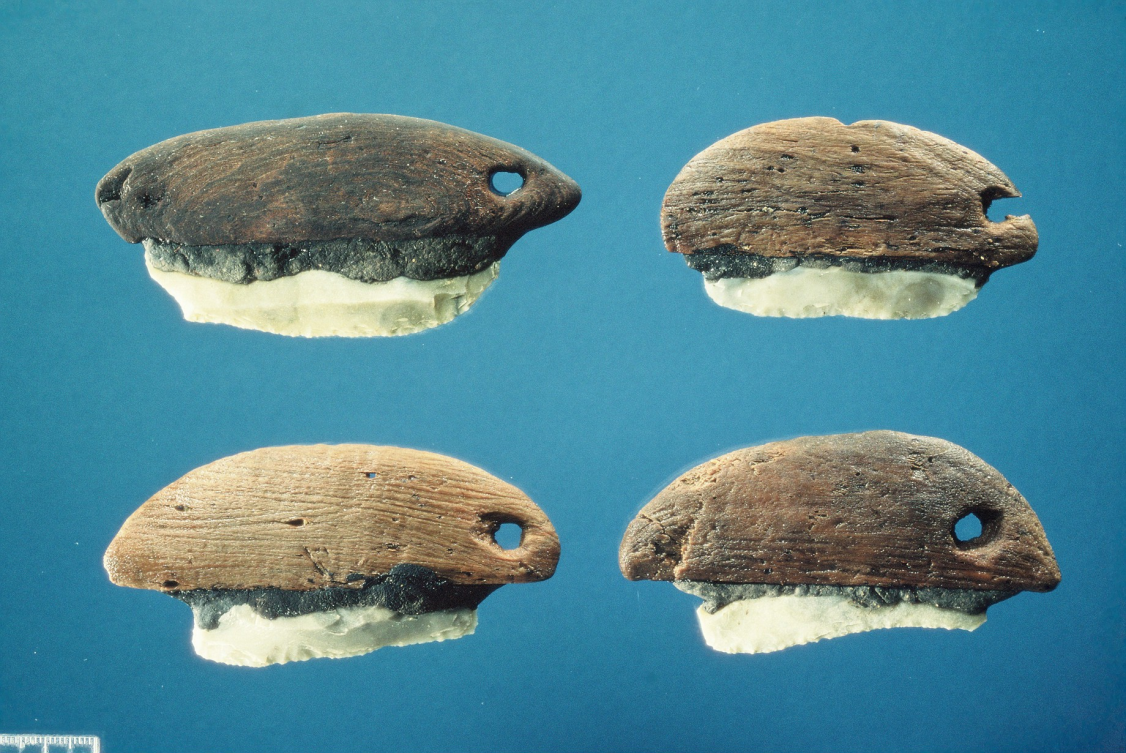 Montilier (NE)